Појам и врсте рачунарских мрежа
Елементи мрежне конфигурације
Повезивањем рачунара и других уређаја, кабловима или бежично, тако да могу међусобно комуницирати и размјењивати податке настаје рачунарска мрежа.
Предности рачунарских мрежа су:
дијељење података, 
рад у радним групама, 
приступ интернету, 
учење на даљину, 
дијељење скупе опреме, 
дијељење базе података,
коришћење електронске поште и др.
Недостаци мреже су:
скупа опрема, 
скупо одржавање, 
лакши пренос вируса и др.
Мреже можемо подијелити према подручју које мреже покривају:
PAN(Personal Area Network)-унутар једне собе.
LAN(Local Area Network)-унутар једне зграде, објекта
MAN(Metropolitan Area Network)-градска  мрежа
WAN(Wide Area Network)-шире подручје, држава, више држава, континент
GAN(Global AreaNetwork)-свјетске, широм наше планете
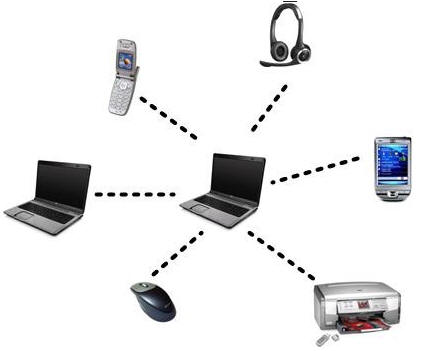 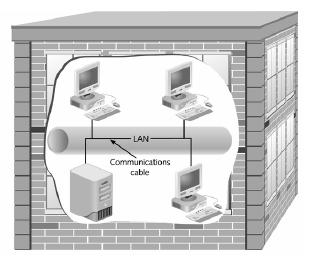 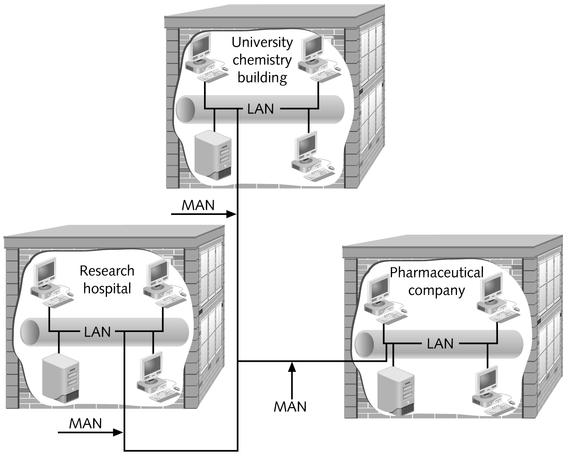 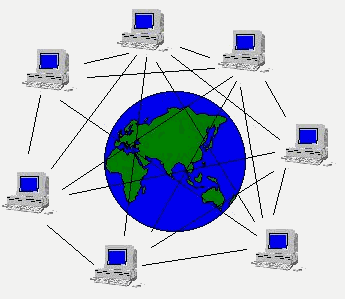 Елементи мрежне конфигурације су:
Рачунари са мрежним картицама
Мрежни уређаји
Проводници:каблови и бежична веза
Протоколи
Програми за мрежу (Internet Explorer,Outlook Exspress, и други)
Да би рачунар могао да комуницира са другим рачунаром потребно је да постоји:
 комуникациони (преносни) медијум,
 комуникациони уређај и
 комуникациони софтвер.
Комуникациони медијум – служи за физичко  повезивање рачунара са другим рачунаром. Данас се углавном користи бежични пренос и каблови.
Каблови преносе сигналe између рачунара и уређаја. Могу бити телефонски, коаксијални,  UTP с уврнутим парицама и оптички.
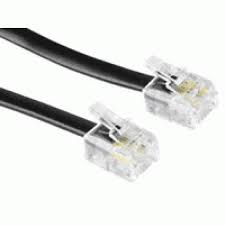 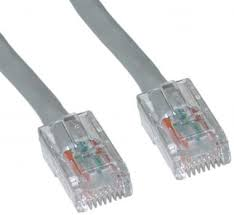 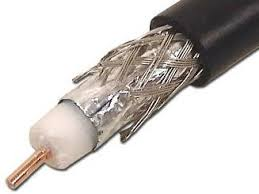 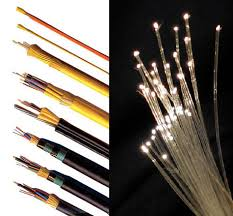 Комуникациони уређај – картице које се уграђују у рачунар и прикључују на комуникациони медијум. То су мрежна картица, модем, свич, рутер, хаб…
Мрежни уређаји преносе податке у мрежи:
Хаб-спаја више уређаја





2. Рутер-спаја двије мреже
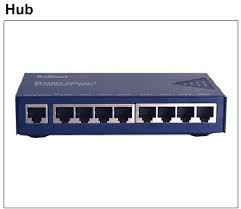 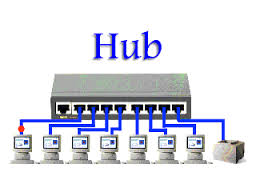 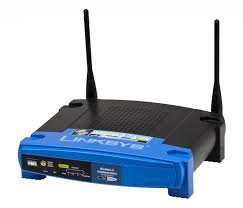 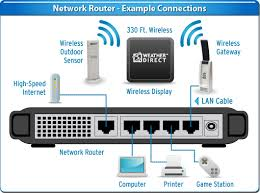 3. Свич управља протоком података између дијелова локалне мреже




4. Репетитор појачава сигнал главног уређаја и шаље другом репетитору или рачунару
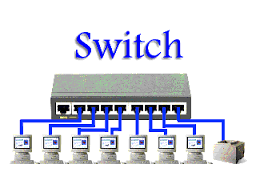 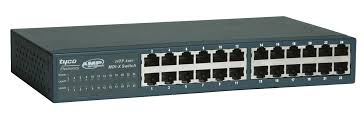 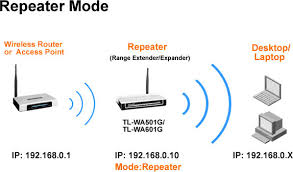 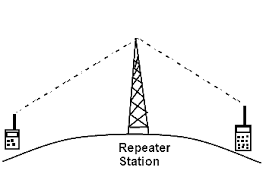 5. Модем претвара аналогне у дигиталне сигнале. Може бити интерни или екстерни(данас се много више користе).





6. Фајервол-ватрени зид спрjечава пренос података преко мреже који је забрањен од стране сигурносне полисе.
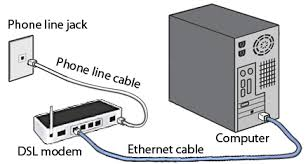 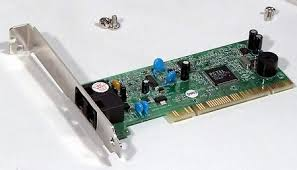 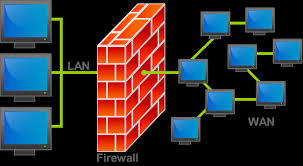 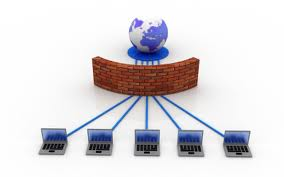 7. Мост спаја више мрежа.
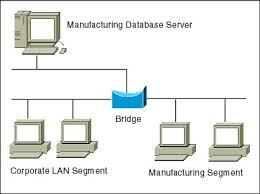 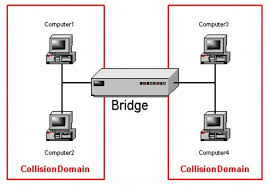 Мрежне картице повезују рачунаре јер се у њих укључују каблови, али и контролишу податке који се преносе. Најчешће су интегрисане у матичну плочу, али могу се спајати и преко слотова.
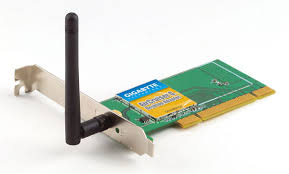 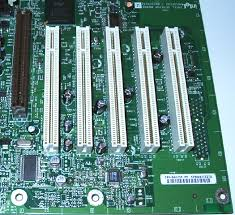 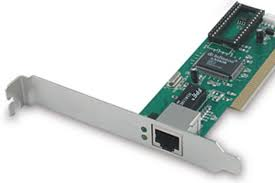 Комуникациони софтвер – програми који омогућавају повезивање рачунара. Ту спадају мрежни оперативни системи, драјвери и апликациони програми.
Мрежни протоколи су скупови правила који регулишу комуникацију између рачунара у мрежи. 
Најпознатији је TCP/IP.
IP је ознака за Internet Protocol, то је нумеричка адреса сваког уређаја у мрежи.
Данас у свијету се користе друштвене глобалне мреже и сервиси, које служе за међусобну комуникацију корисника. Познатије су: E-mail, Facebook, Twitter, You Tube, MySpace, Skype.
Корисници много времена проводе на овим мрежама што може угрозити њихово здравље (вид, шаке, кичма, врат, мишићи и др.)
Битан је правилан положај за рачунаром, прављење пауза, као и радити кратке вјежбе истезања.
Наука која се бави овом проблематиком назива се ергономија.
Екран од 15⁰ до 30⁰ испод линије очију
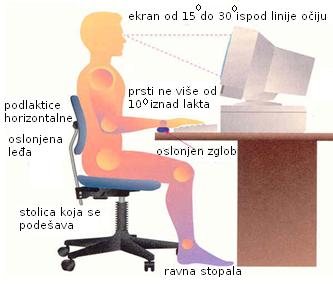 Прсти не више од 10⁰ изнад лакта
Подлактице хоризонталне
Ослоњена леђа
Ослоњен зглоб
Столица која се подешава
Равна стопала
Хвала на пажњи!